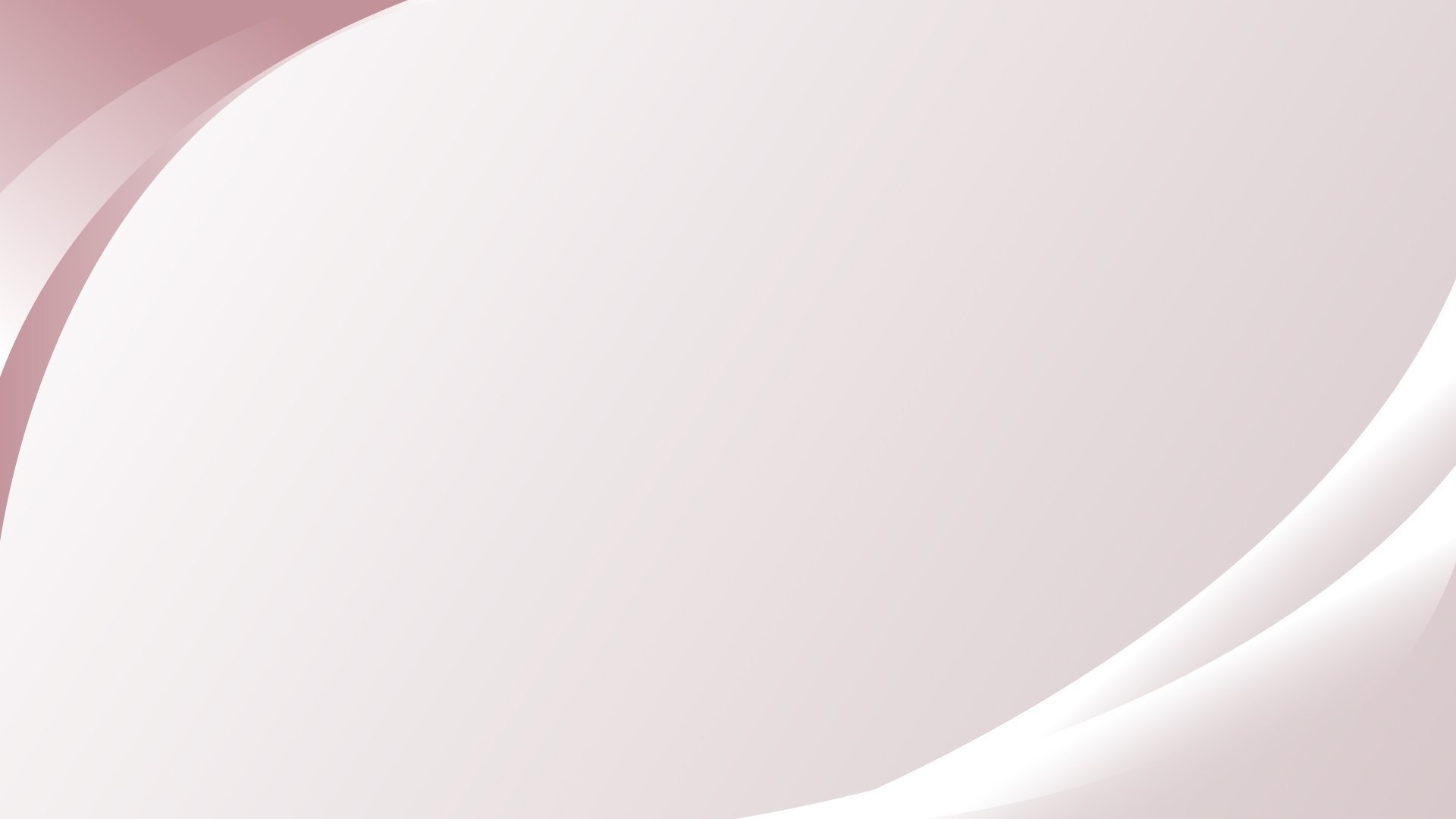 Проблемно-ориентированный анализ текущего состояния образовательной организации
Никулина Наталья Владимировна, старший воспитатель МДОБУ «Детский сад № 25»
Проблемно-ориентированный анализ текущего состояния образовательной организации:




                    результаты самоанализа;
                    описание дефицитов;  
                   текущее состояние и планируемый результат;
                    результаты проблемно ориентированного
                     анализа;
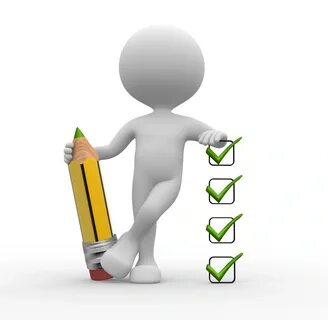 Внешний анализ ДОО
Результаты SWOT - анализа
Направления в развитии Учреждения              1. Повышение качества дошкольного образования              2. Обеспечение здоровьесбережения воспитанников              3. Эффективная система поддержки и развития ребенка                4. Развитие кадрового потенциала
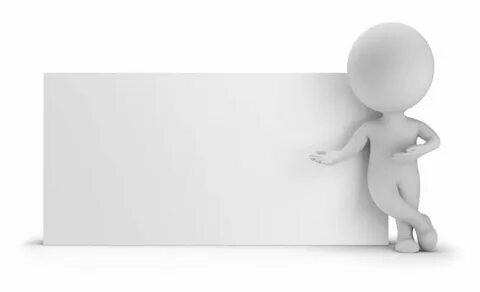 Проект «Педагог профессионал»
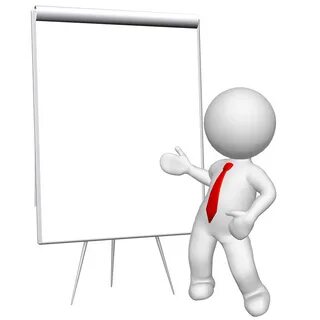 Целевые ориентиры 
Задачи
Ожидаемые результаты
План работы
Проблема проекта: снижение социального статуса (престижа профессии) педагога, возрастание феномена профессионального и эмоционального выгорания
Целевые ориентиры: создание оптимальных условий, обеспечивающих обогащение профессиональной компетентности педагогов, реализацию их творческого потенциала, формирование устойчивого кадрового капитала учреждения
Задачи проекта
1. Выявление и изучение запросов педагогов на адресное повышениеквалификации.
2. Проектирование адресной программы профессионального роста для педагогов с разными профессиональными возможностями и потребностями.
3. Организация методического сопровождения профессиональногостановления молодых воспитателей, посредством проектированияиндивидуальных образовательных маршрутов.
4. Проектирование и реализация программы обогащения профессиональной компетентности педагогов детского сада, включающей в себя меры и мероприятия активного привлечения педагогов к участию в инновационной деятельности.
5. Организация педагогических конкурсов и проектов в контексте идейпрограммы развития с целью позиционирования лучшего опыта педагогов перед педагогическим сообществом детского сада, с последующим выходом на  городские мероприятия.
6. Участие педагогов в профессиональных сообществах, включение их в сетевое взаимодействие педагогов, в том числе и на основеинформационно-коммуникационных технологий.
Ожидаемый результат
1. Повышение качества выполнения трудовых действий в контексте требований Профессионального стандарта по направлению «Педагог».
2. Увеличение доли педагогов, готовых презентовать свойпрофессиональный опыт педагогическому сообществу.
3. Осуществление персонифицированного процесса повышенияквалификации и обогащения компетентности сотрудников детского сада.
4. Увеличение доли педагогов принимающих участие в конкурсах различного уровня до 70%. 
5. Создание каждым педагогом собственного педагогического сайта или блога.
6. Определение принципов организации внутренних процессов учреждения
Магистральное направление  – это одно из основных направлений развития образовательной организации, которое включает в себя ряд мероприятий и задач.
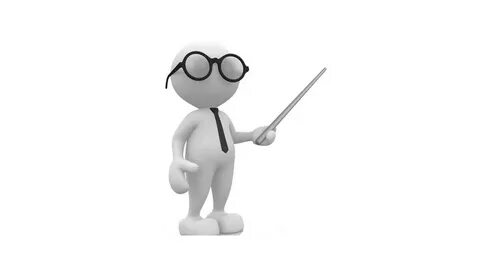 Магистральные направления
«Знание» «Здоровье» «Творчество» «Воспитание» «Профориентация» «Педагог» «Климат ДОУ» «Образовательная среда»
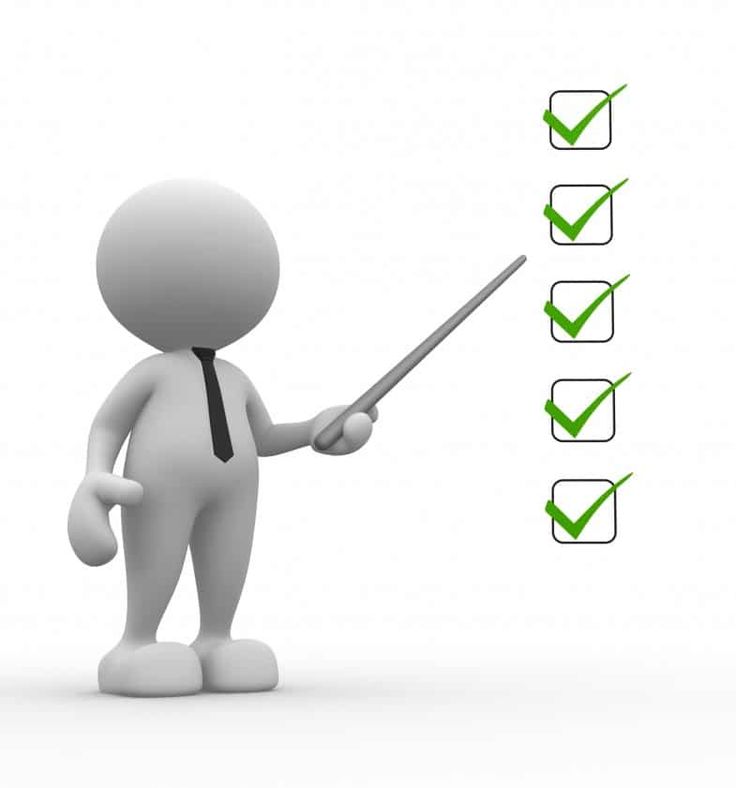 Магистральное направление «Знание»
Результаты проблемно - ориентированного анализа
Направления развития организацииМагистральное направление «Знание»
Подпроект «Изменение ОПДО под обновленные ФОП».
Подпроект «Сетевое Взаимодействие».
Подпроект «ВСОКО».
Подпроект «Создание условий для детей с ОВЗ».
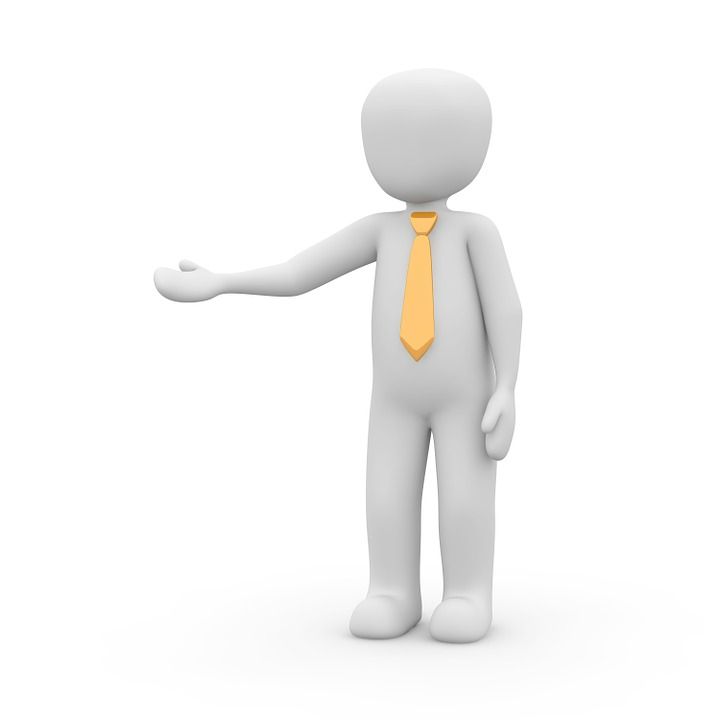 Подпроект «Сетевое взаимодействие»
Ожидаемые результаты
1. Улучшение качества реализации образовательной программы через обновление инфраструктуры, повышения квалификации педагогов, привлечения дополнительных специалистов и развития сетевой формы.
2. Организация профориентации детей с использованием сетевого взаимодействия образовательных и иных организаций, развитие проектной деятельности детей.
3. Повышение эффективности работы педагогов с детьми, дети  стабильно  занимают  призовые места на олимпиадах и конкурсах.
4. Улучшение условий обучения детей с особыми потребностями — детей-мигрантов, детей с ОВЗ  и инвалидностью.
5. Уменьшение замечаний от органов надзора и контроля в сфере охраны труда и безопасности.
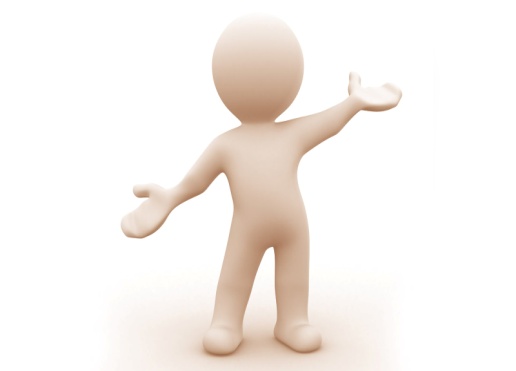 Механизмы реализации программы развития
1. Модернизация и цифровизация управленческих и образовательных процессов, документооборота.
2. Проведение опросов и анкетирований для оценки уровня удовлетворенности услугами ДОО.
3. Регулирование использования информационных и коммуникационных технологий.
4. Организация стажировок и повышения квалификации педагогических работников.
5. Совершенствование системы мониторинга и оценки качества образования ДОО.
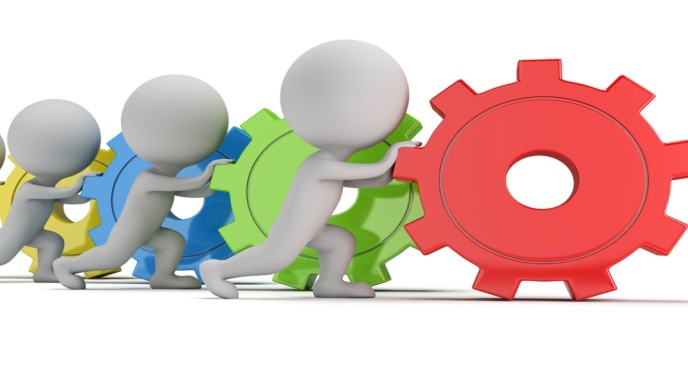 Описание требуемых ресурсов
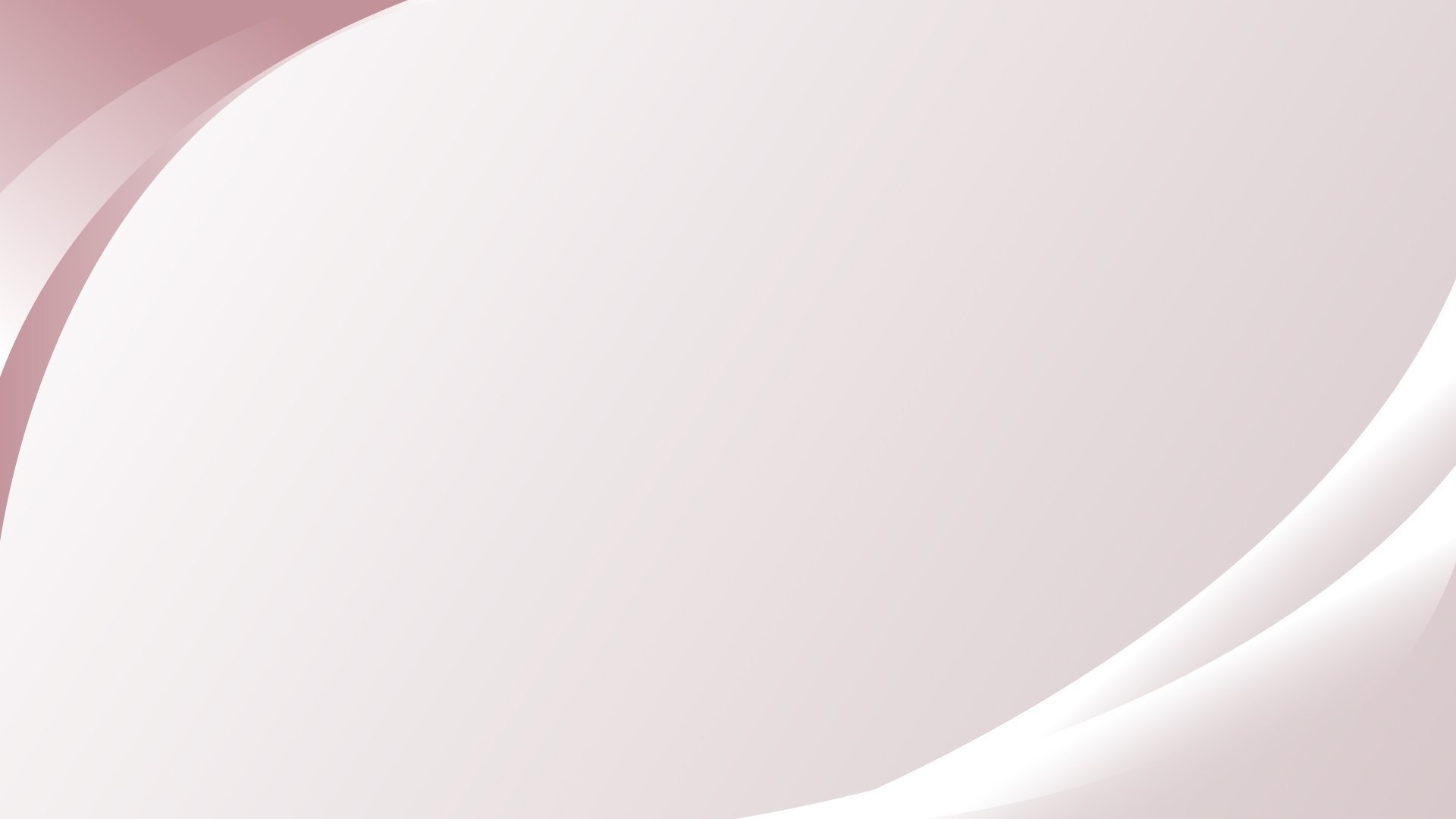 Спасибо за внимание!
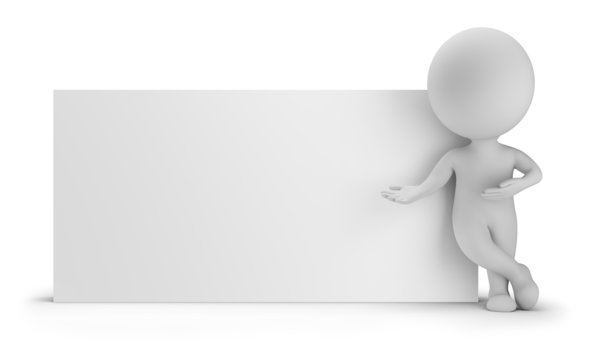